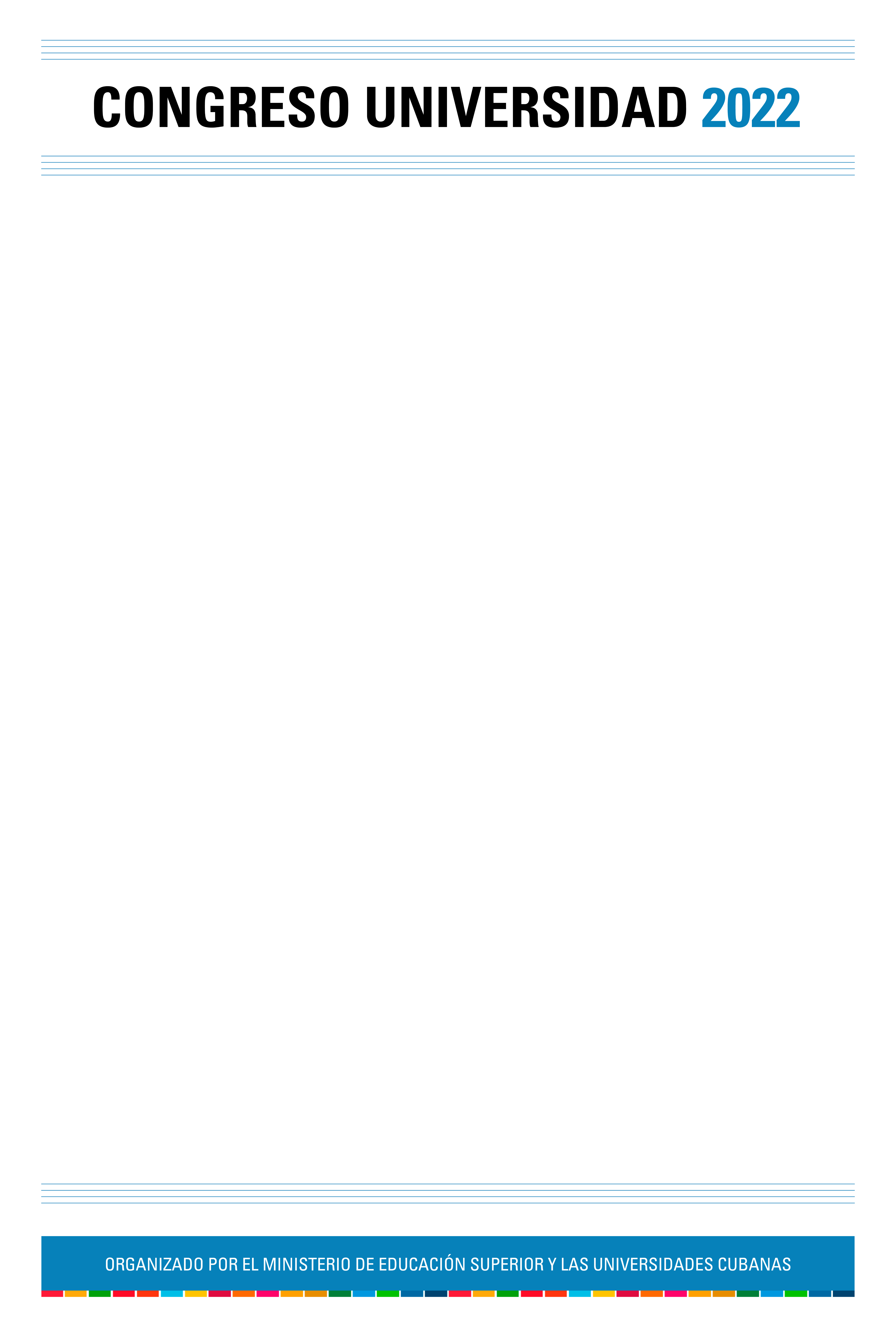 IX Taller Internacional sobre la Formación Universitaria de Profesionales de la Educación
ESTRATEGIA METODOLÓGICA PARA LA GESTIÓN FORMATIVA AMBIENTAL DEL LICENCIADO EN EDUCACIÓN QUÍMICA INDUSTRIAL
M. Sc. Milagros Domitila Torres Cruz, Dr. C. Jorge Alcides León González y M. Sc. Adelaida Durand Frómeta; Universidad de Oriente, Cuba
1. INTRODUCCION (OBJETIVOS)
En el Plan de Estudios vigente para la carrera Licenciatura en Educación Química Industrial se concibe la formación ambiental mediante la introducción e integración de la dimensión ambiental con enfoque interdisciplinario, en todas sus disciplinas, apoyado en la superación profesional, en el trabajo metodológico y en la introducción de resultados de la investigación educativa ambiental. El presente trabajo tiene como propósito socializar la estrategia metodológica concebida para la gestión formativa ambiental del estudiante de la carrera en todos los escenarios de su formación, así como los primeros resultados obtenidos a partir de su implementación.
2. DESARROLLO
Se determinaron 4 ejes estratégicos o direcciones, alrededor de los cuales se despliega la estrategia diseñada:  La profesionalización y ambientalización de los contenidos del currículo con un enfoque investigativo e interdisciplinario; La utilización de las tecnologías de la información y la comunicación en función de los contenidos del currículo y su ambientalización; La influencia educativa ambiental en la comunidad y en las entidades laborales vinculadas a la formación del profesional y La superación postgraduada del profesional en contenidos afines a la formación ambiental. La estrategia comprende 4 etapas: diagnóstico, planificación, ejecución y evaluación y valoración de los resultados. En cada etapa se planifican acciones que toman en cuenta todos los escenarios de la formación del profesional. Se privilegia el Taller Docente Metodológico como vía principal para el debate, el intercambio de experiencias y la preparación de los docentes. Los primeros resultados de la implementación de la estrategia corroboran su factibilidad y pertinencia.
3. CONCLUSIONES
La sistematización de los referentes teóricos evidencia la necesidad de la formación ambiental del estudiante de la carrera, como parte de su formación integral, lo que justifica el diseño de una estrategia metodológica para la gestión formativa ambiental. La estrategia metodológica diseñada se despliega a través de 4 ejes o direcciones que se convierten en componentes metodológicos del proceso de formación ambiental del profesional, en todos los contextos donde esta se desarrolla. El empleo del Taller Docente Metodológico constituye una vía conveniente para el cumplimiento del objetivo trazado y los primeros resultados alcanzados en la formación ambiental del estudiante así lo corroboran.
4. REFERENCIAS BIBLIOGRÁFICAS
Abreu, R. (2004). Modelo Teórico de la Pedagogía de la Educación Técnica y Profesional. (Tesis Doctoral). Instituto Superior Pedagógico de la Educación Técnica y Profesional Héctor Alfredo Pineda Zaldívar, La Habana.
Hernández, Y. A. (2011). Gestión formativa didáctico – profesional del docente universitario. (Tesis Doctoral). Universidad de Oriente, Santiago de Cuba.
Lamas, T. (2012). Estrategia pedagógica para contribuir a la dirección del proceso de formación de docentes de la Educación Técnica y Profesional en condiciones de micro universidad. (Tesis Doctoral). Universidad de Ciencias Pedagógicas Héctor Alfredo Pineda Zaldívar, La Habana.
Mc Pherson, M. (2004). La dimensión ambiental en la formación inicial de docentes en Cuba. Una estrategia metodológica para su incorporación. (Tesis Doctoral). Instituto Central de Ciencias Pedagógicas, La Habana.
Ministerio de Educación Superior (2016) Plan de Estudio E para la carrera Licenciatura en Educación Química Industrial.
AGRADECIMIENTOS
A los directivos y trabajadores de los centros de producción y servicios, así como a los directivos y docentes de los centros politécnicos donde nuestros estudiantes desarrollan la práctica laboral